English Writing Fun
A Mr B Masterclass
English Exam
Essentials:


Tuesday 2 June 2015
9:15 am
2 hours 15 minutes:

1 hour 15 READING
1 hour WRITING
QUESTION 5:	Writing to explain or describe (16 marks)
 
You might be required to write a letter or an article or a blog
25 minutes
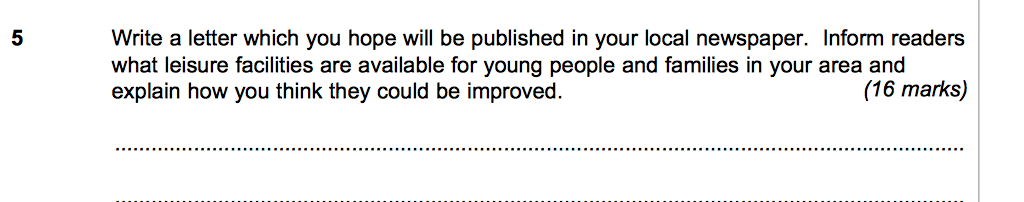 QUESTION 6:	Writing to persuade or advise (24 marks)
 
Write an article (most likely) or blog or speech
You are expressing your opinion

35 minutes
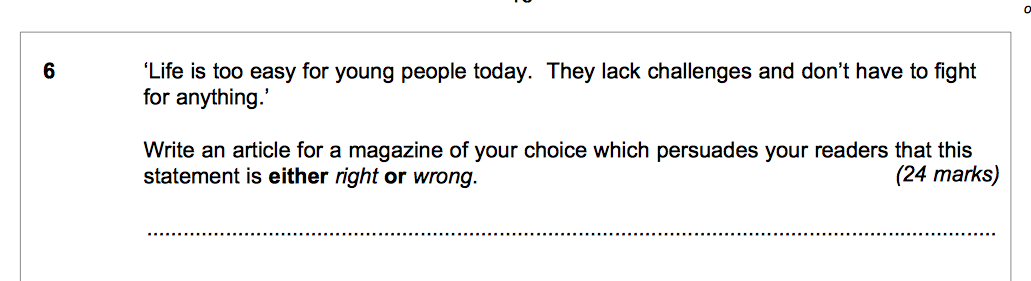 Practice
[Speaker Notes: A = self-reg; clarity – short and long; and para; 3 – vocab and attitude.]
1: Accuracy
2: Clarity
3: Interestingness
[Speaker Notes: A = self-reg; clarity – short and long; and para; 3 – vocab and attitude.]
So what do we need to do to help you with this?
[Speaker Notes: A = self-reg; clarity – short and long; and para; 3 – vocab and attitude.]
English Writing Fun
A Mr B Masterclass